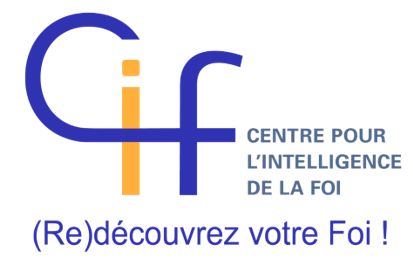 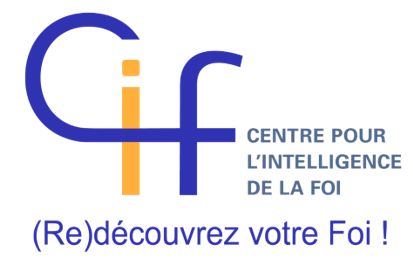 Promotion51
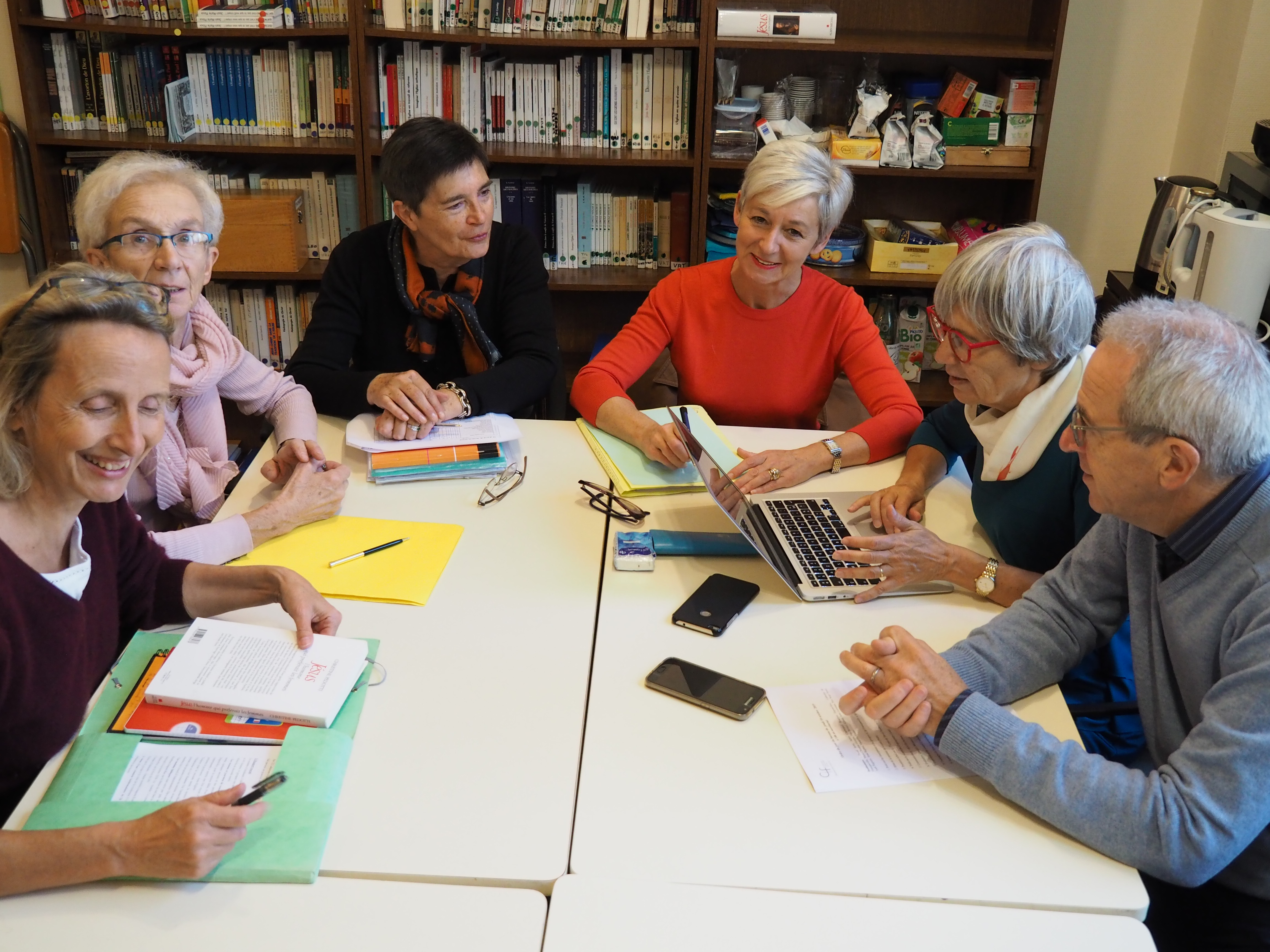 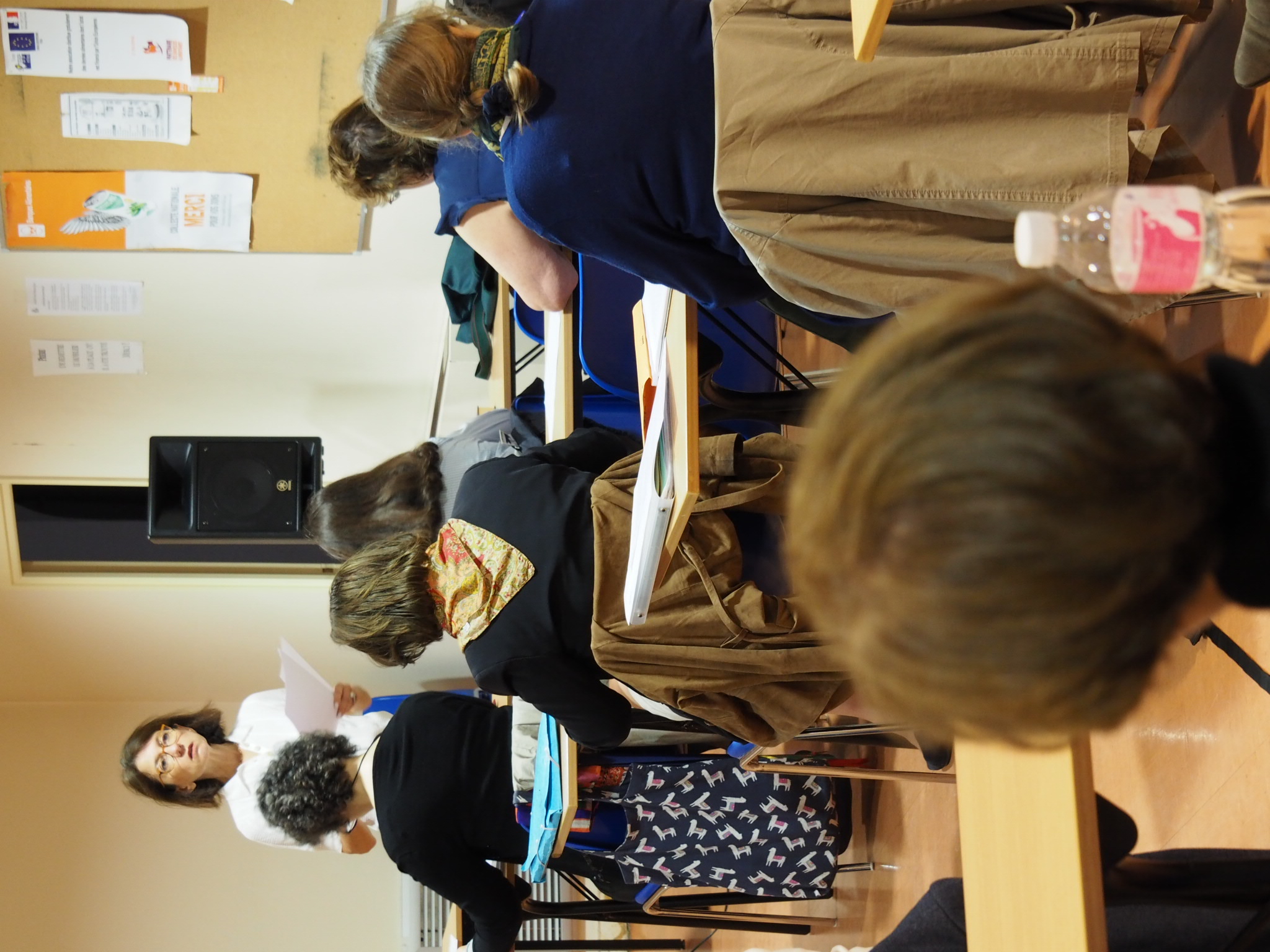 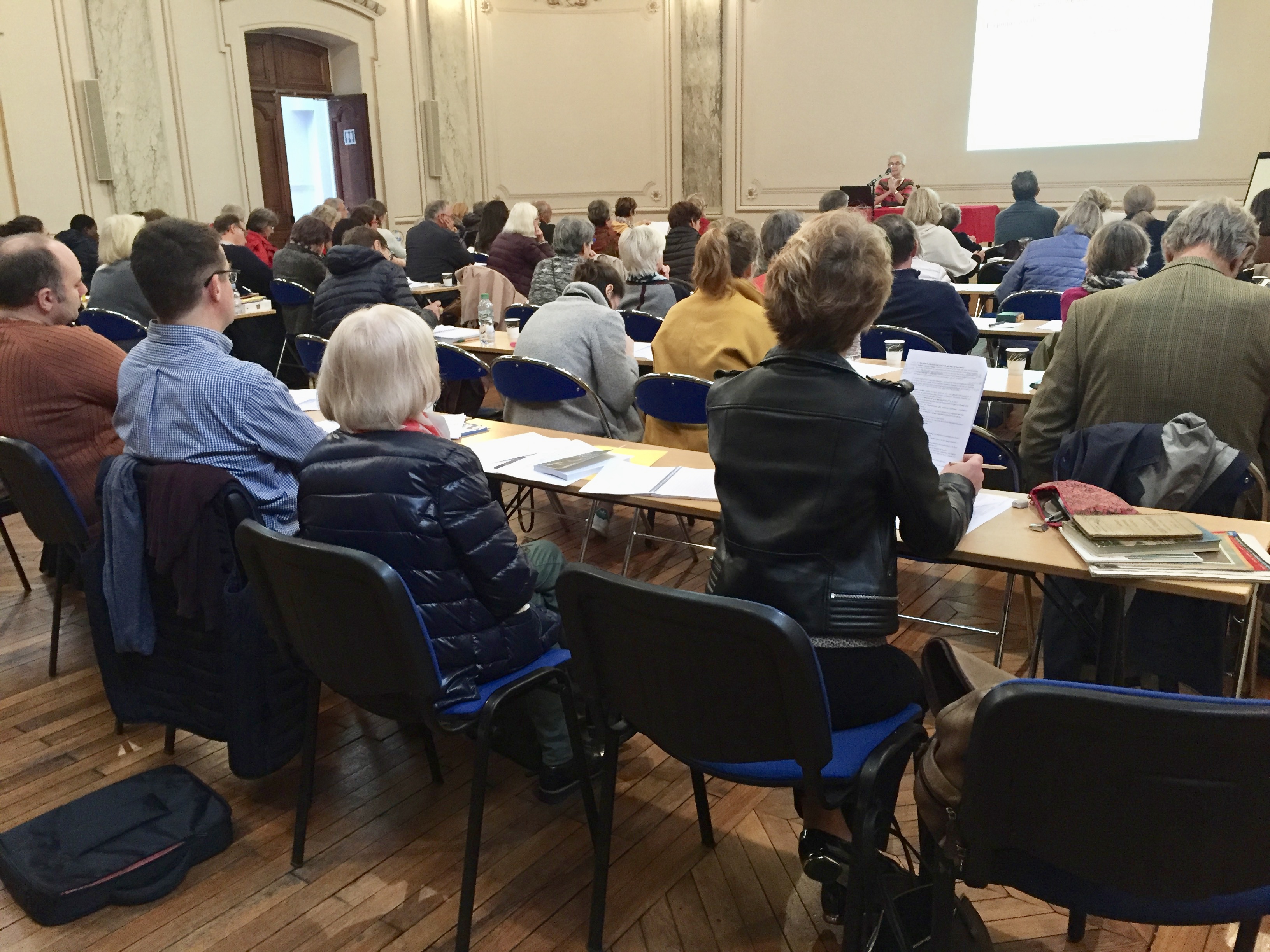 Ordre du jour
10h15 : L’intelligence de la foi ?
10h45 : Bible et théologie

11h : Pause

11h10 : Vie pratique
11h15 : Les groupes
11h30 : Prise de contact par groupe
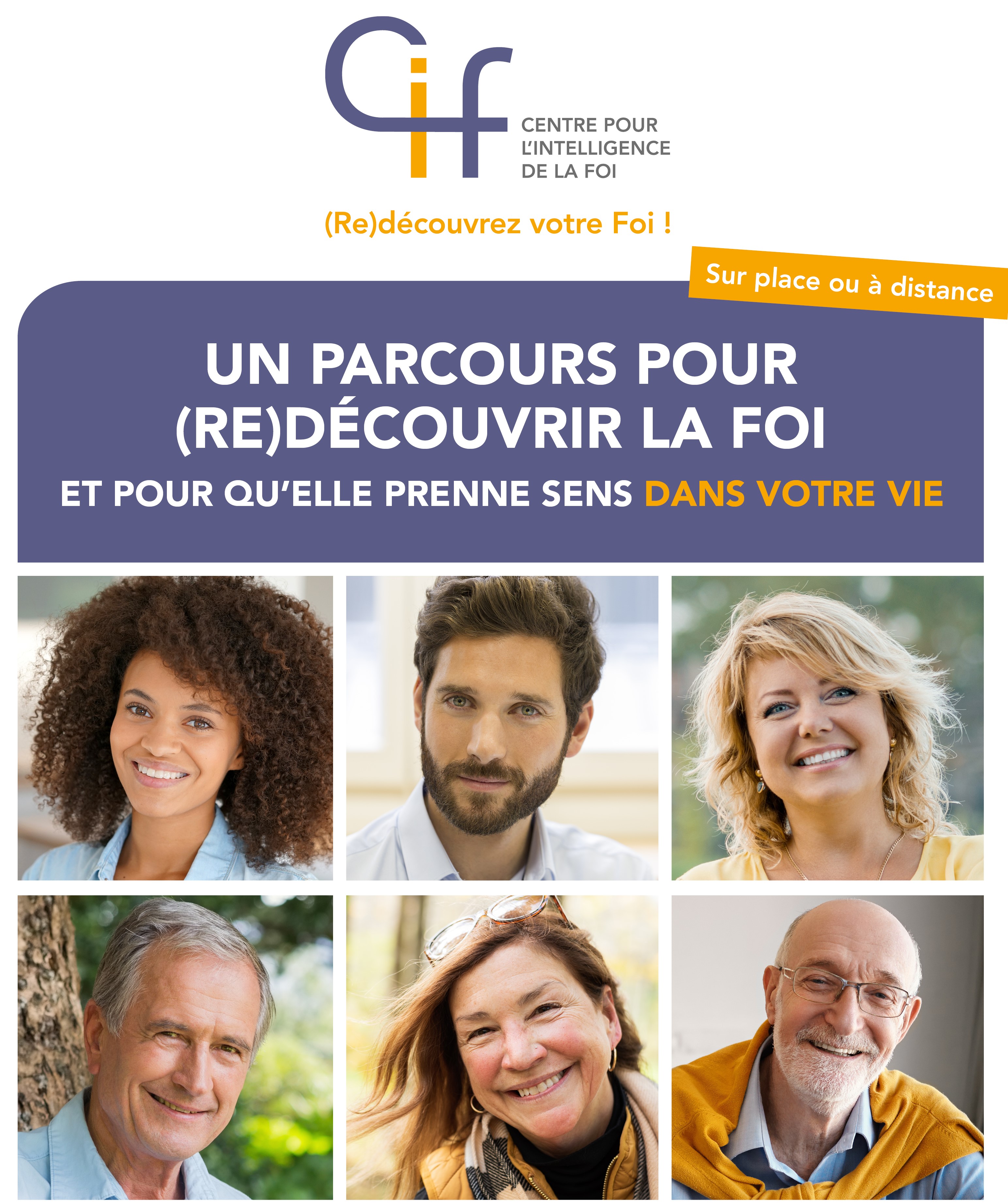 « Puisque la foi est une lumière, elle nous invite à nous incorporer en elle, à explorer toujours davantage l’horizon qu’elle éclaire, pour mieux connaître ce que nous aimons (…). La théologie, alors, n’est pas seulement une parole sur Dieu, mais elle est avant tout l’accueil et la recherche d’une intelligence plus profonde de la parole que Dieu nous adresse. »
(François, Lumen fidei, 2013, n°36)
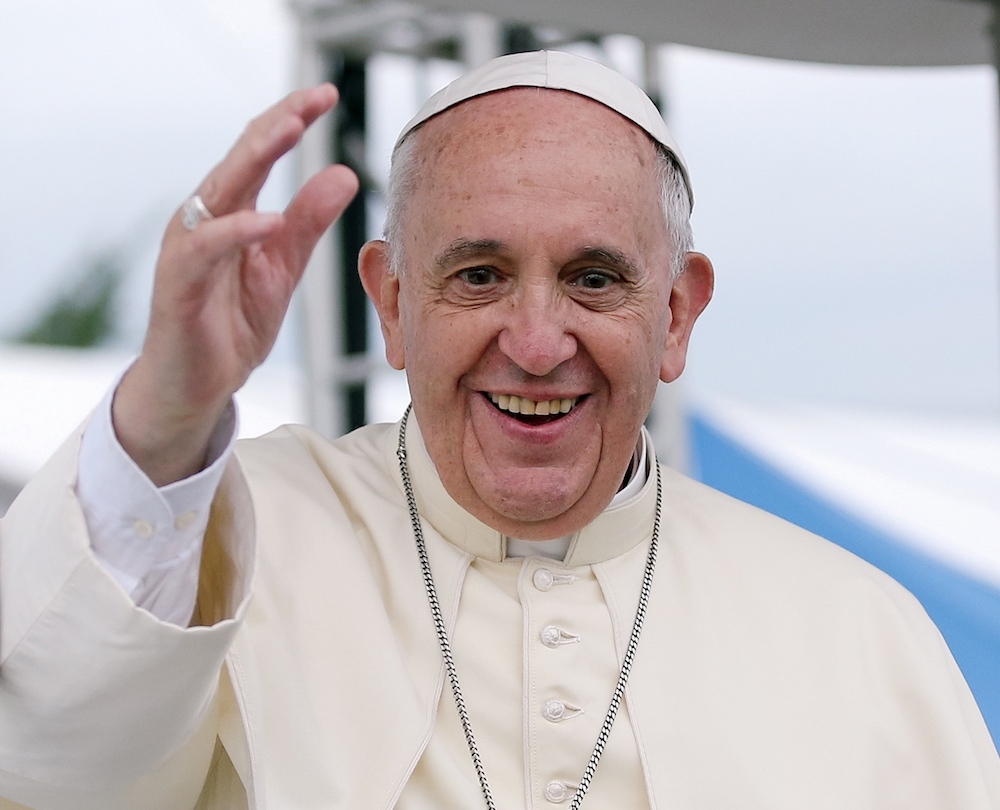 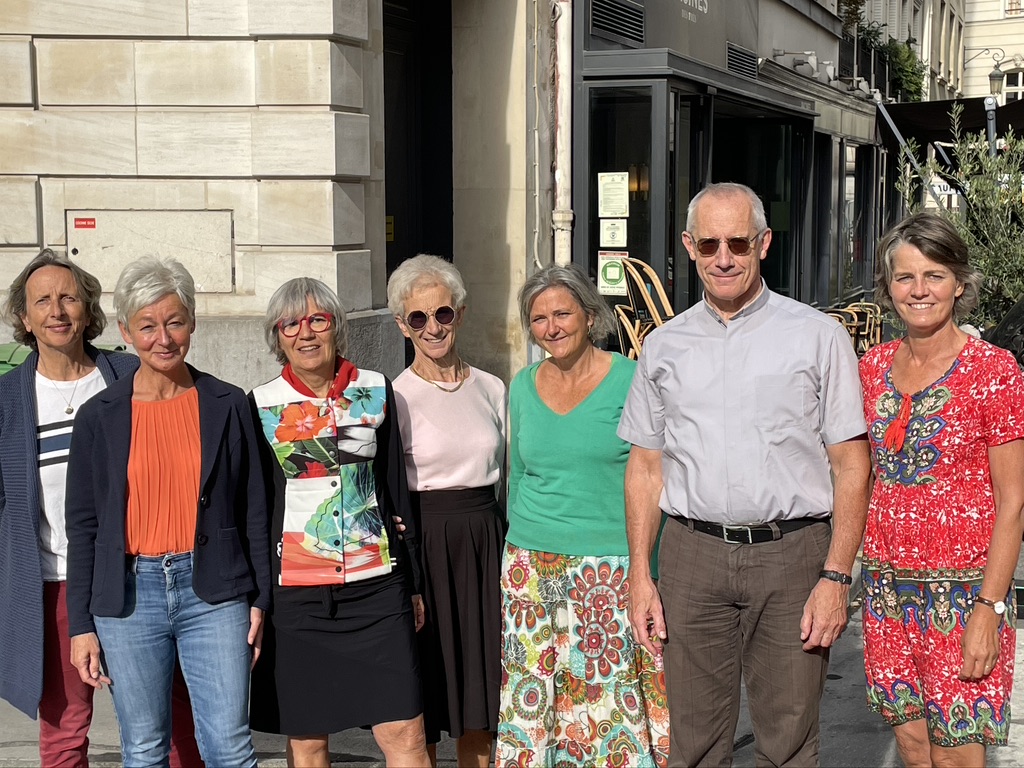 7 ENSEIGNANTS
11 ACCOMPAGNATEURS
3000 ANCIENS
Inscriptions
Promotion51
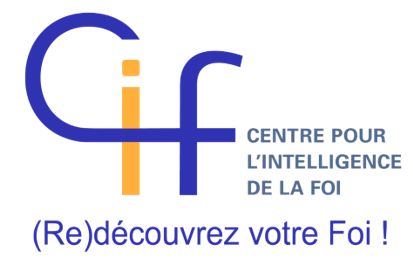 :  69
Ile de France
75 : 20

92 : 26

91 : 6

78 : 4

94 : 1

93 : 1

95 : 1
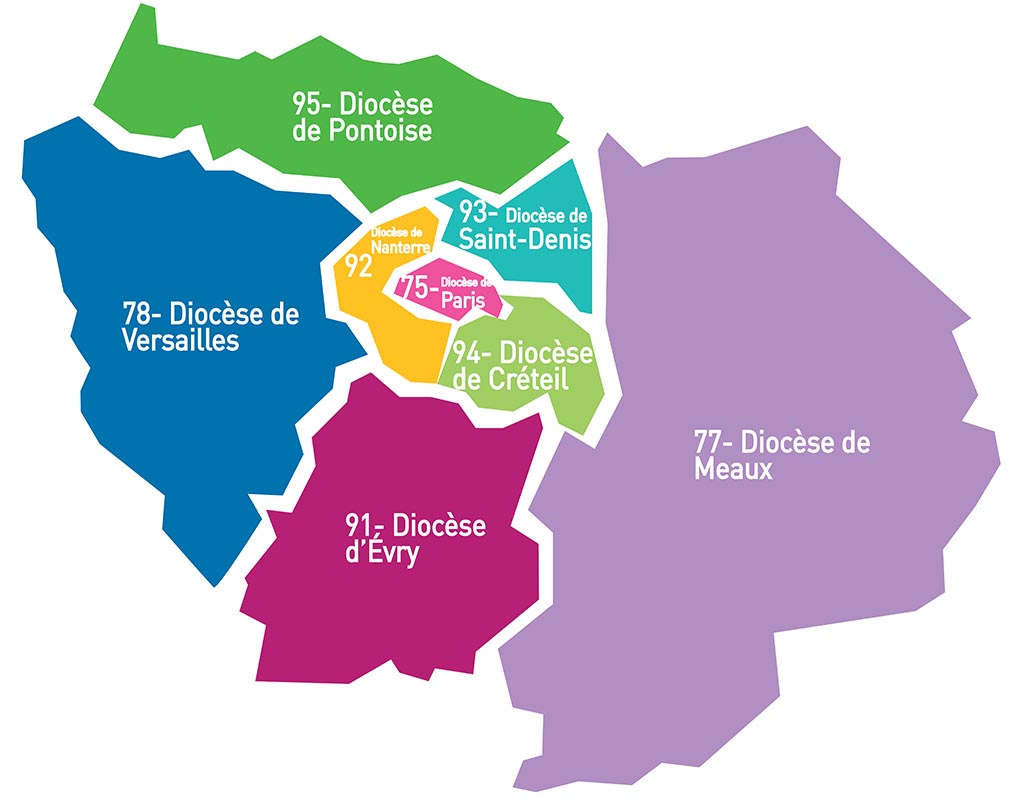 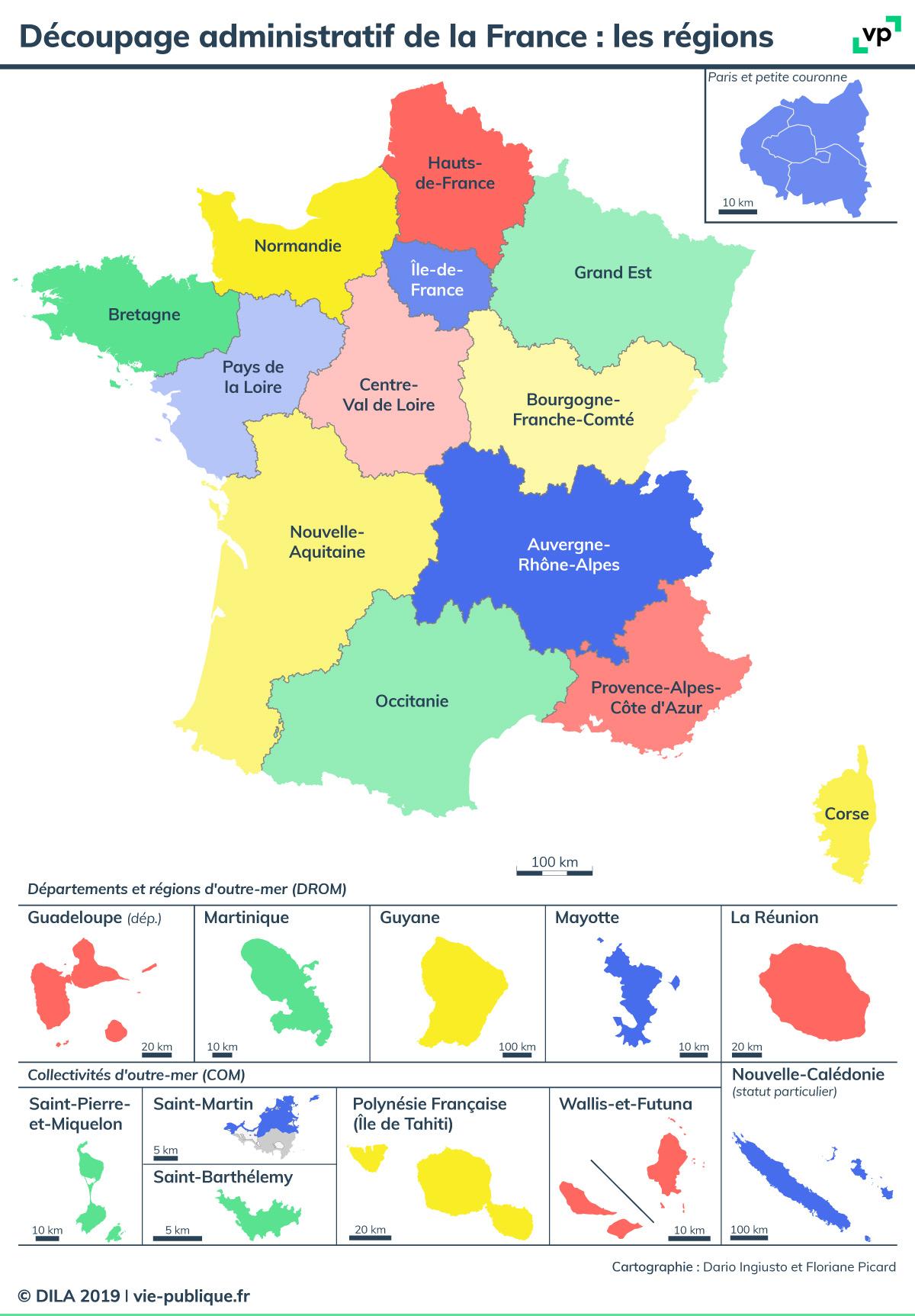 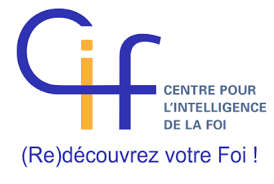 Un trimestre
10 
cours
3 réunions de  groupe
1 samedi
A. Comment Dieu se manifeste-t-il à l’homme?
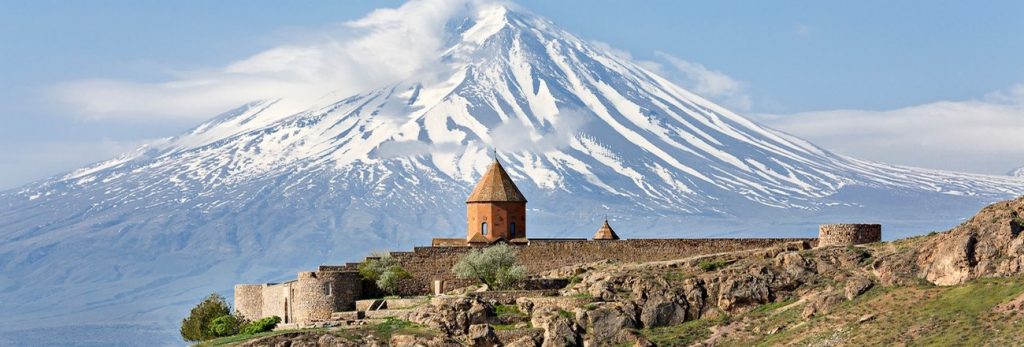 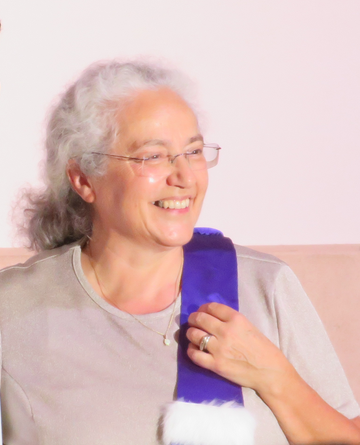 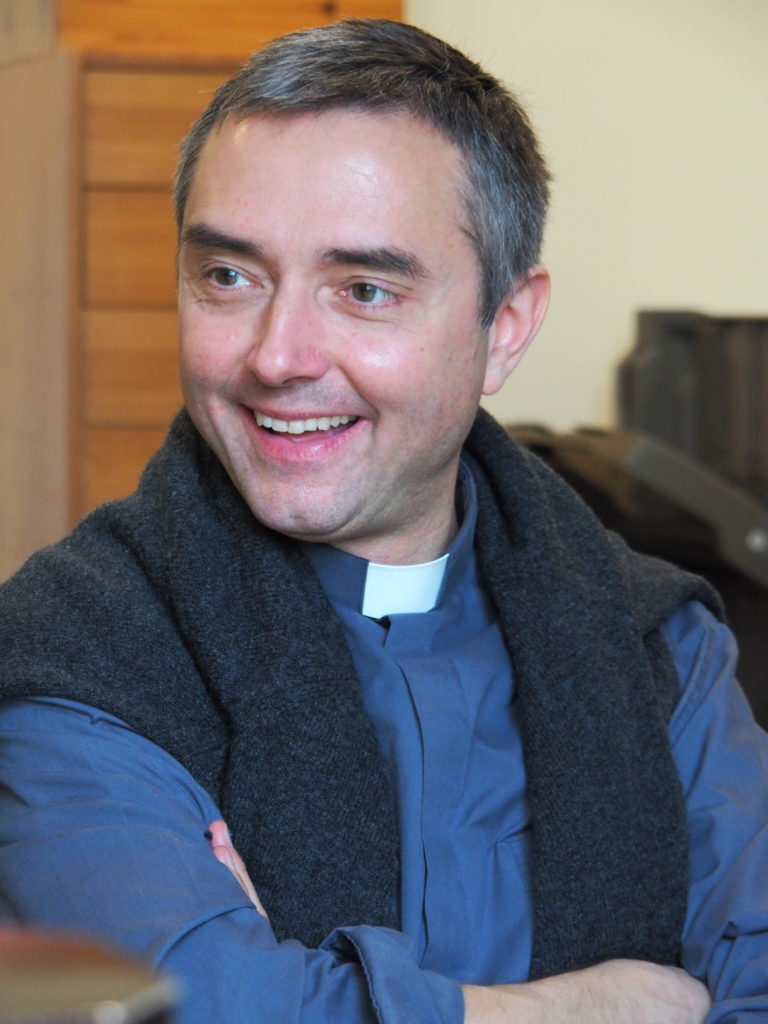 Roselyne 
Dupont-Roc
Père Marc Fassier
Journée d’introduction à l’Ancien Testament
Samedi 16 octobre 2021
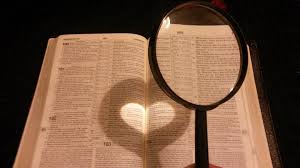 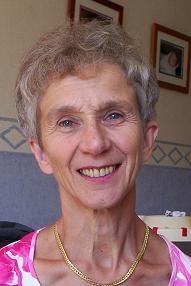 Roselyne 
Dupont-Roc
Père Marc Fassier
B. Jésus, vrai Dieu et vrai homme, comment y croire ?
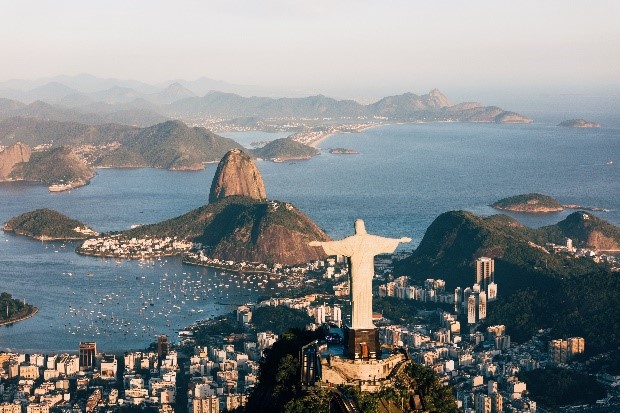 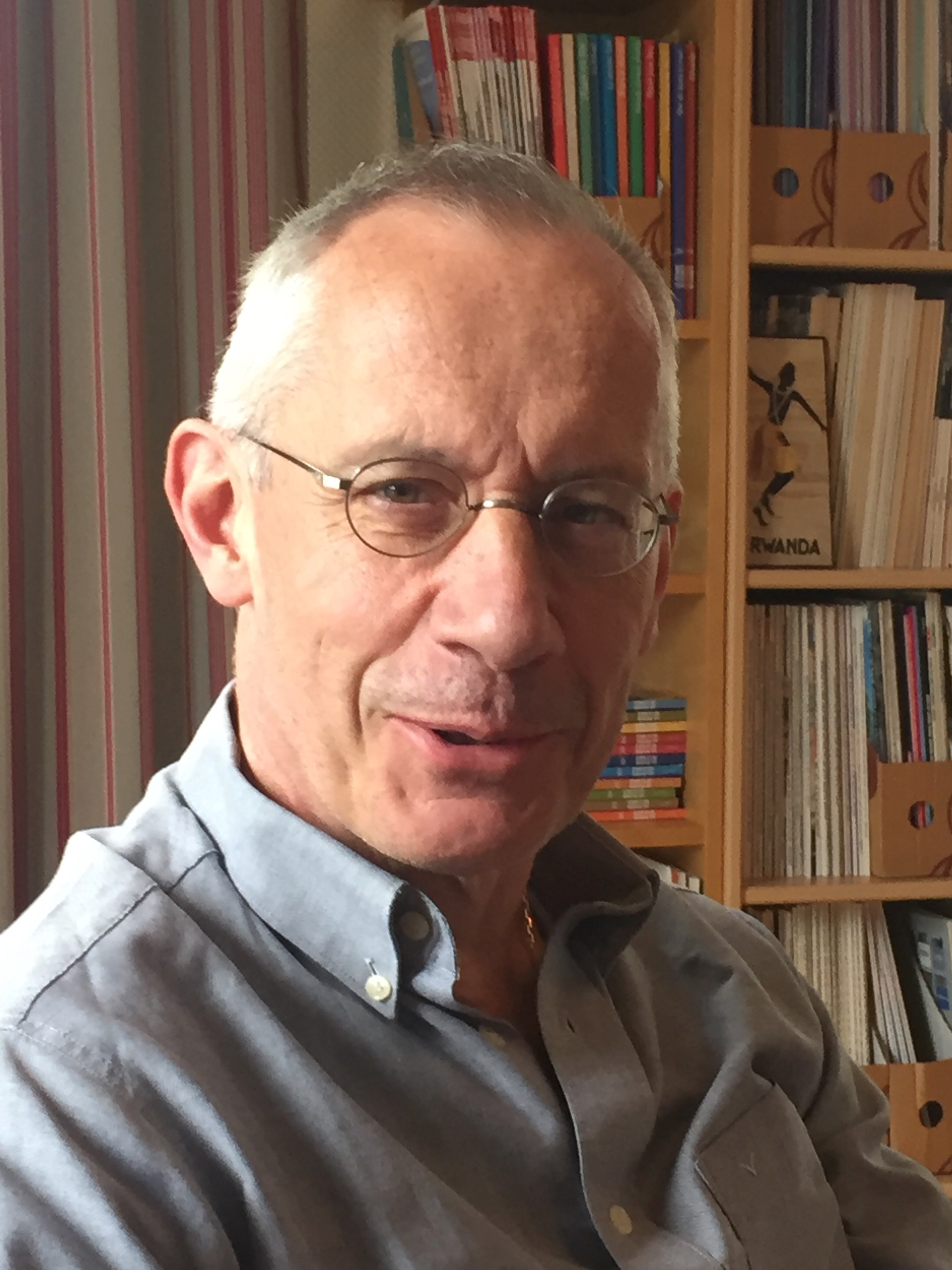 Roselyne 
Dupont-Roc
Père Bernard Klasen
Journée : De l’Ancien au Nouveau Testament
Samedi 8 janvier 2022
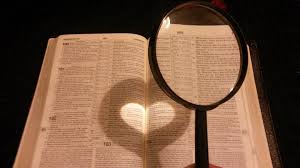 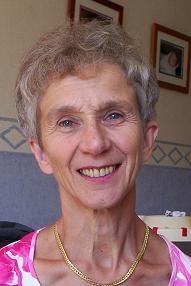 Roselyne 
Dupont-Roc
Père Marc Fassier
C. Vers quelle compréhension chrétienne de l’homme ?
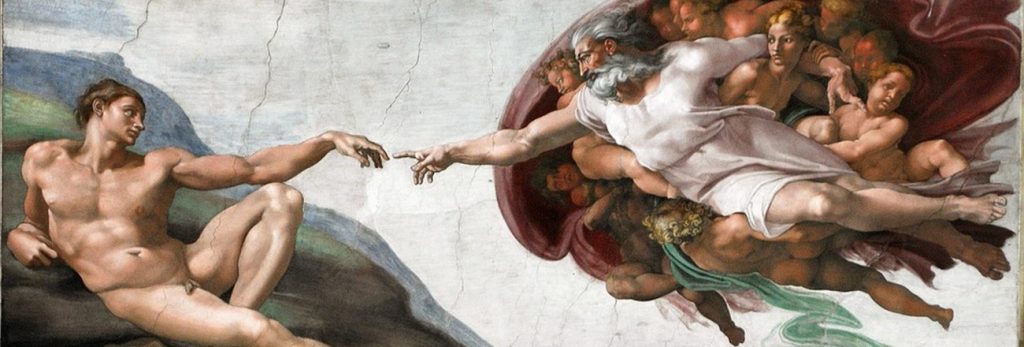 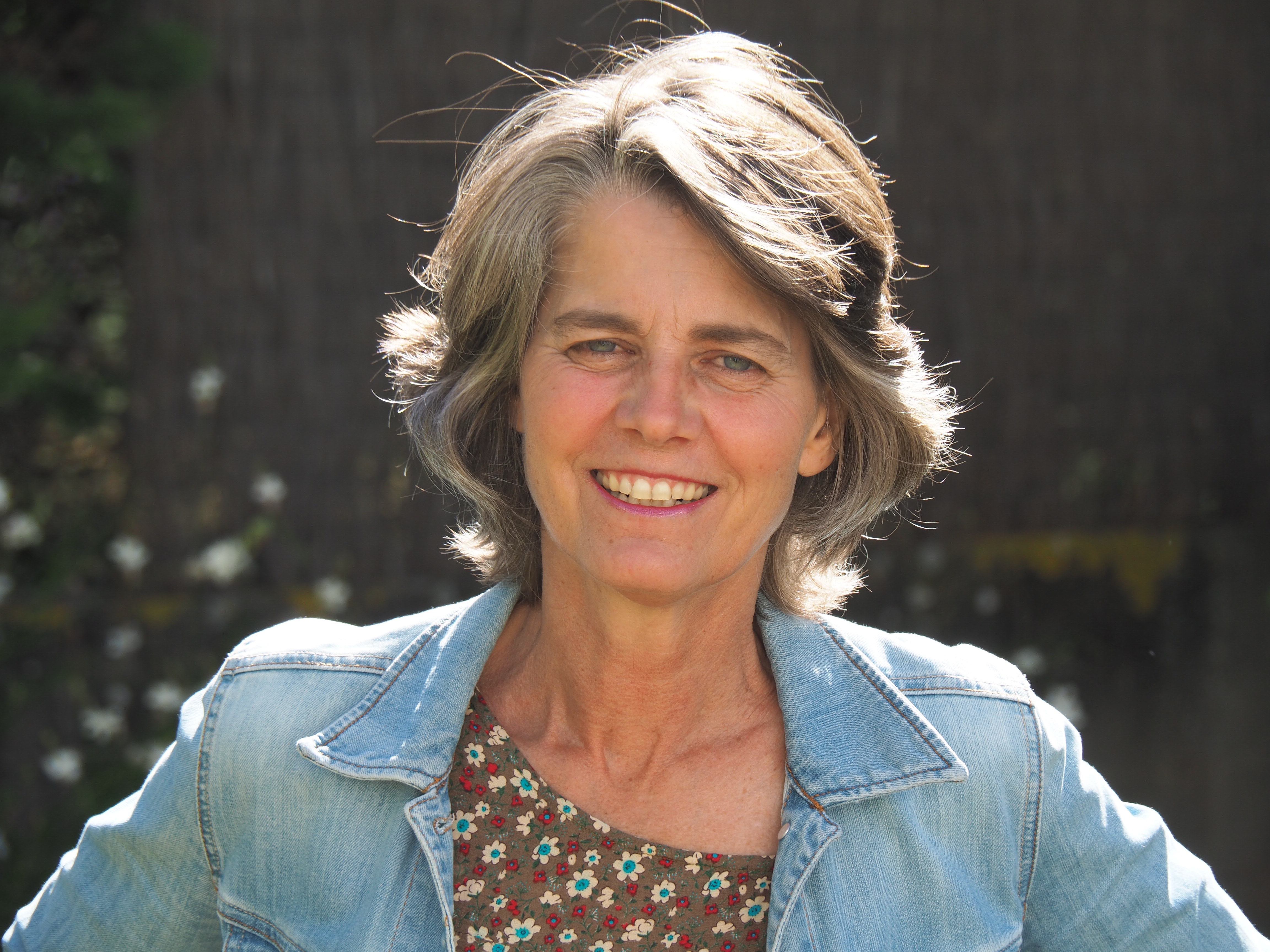 Aude Ragozin
Deuxième année
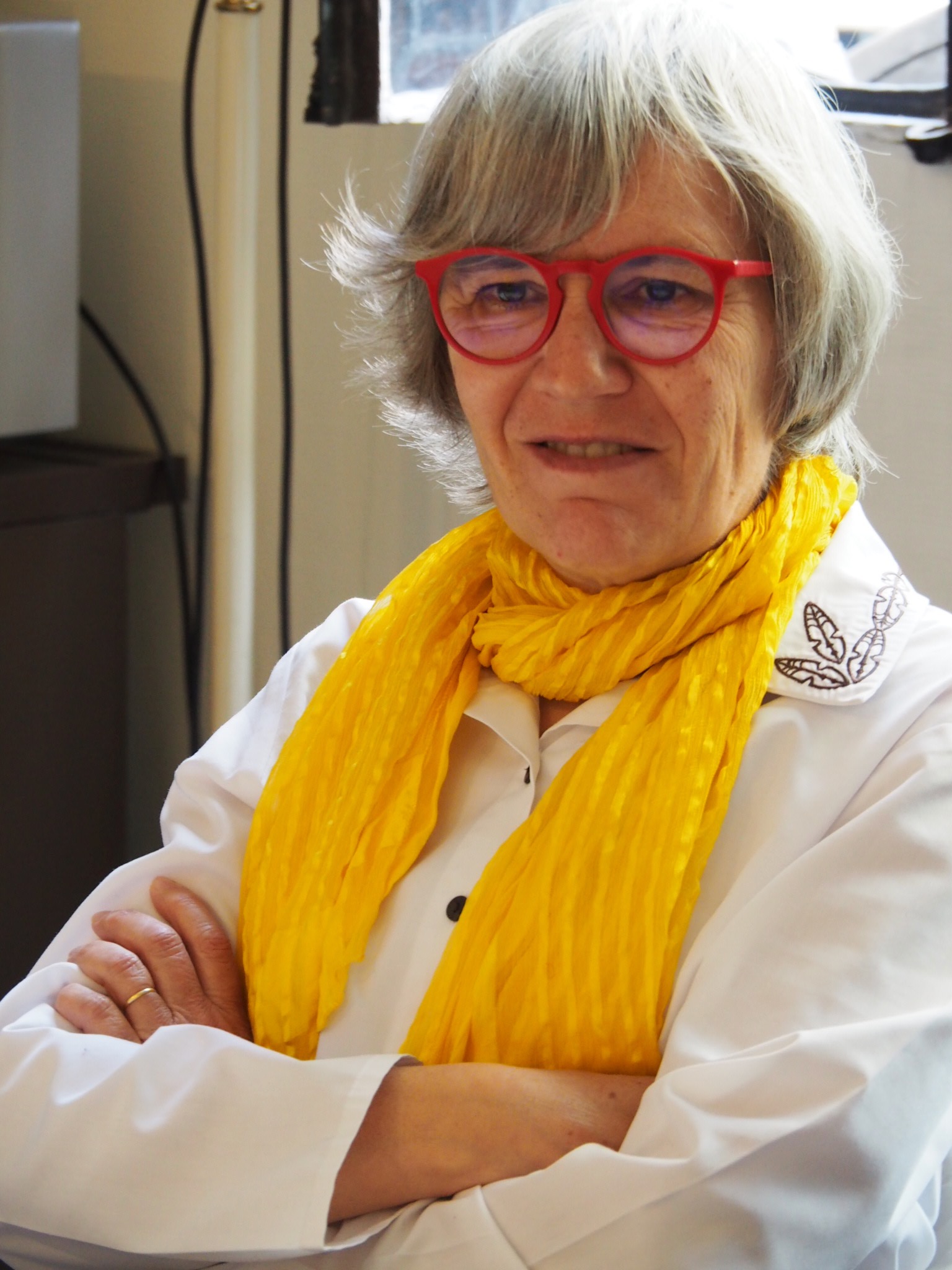 D. A quoi sert vraiment l’Eglise?
Anne Righini
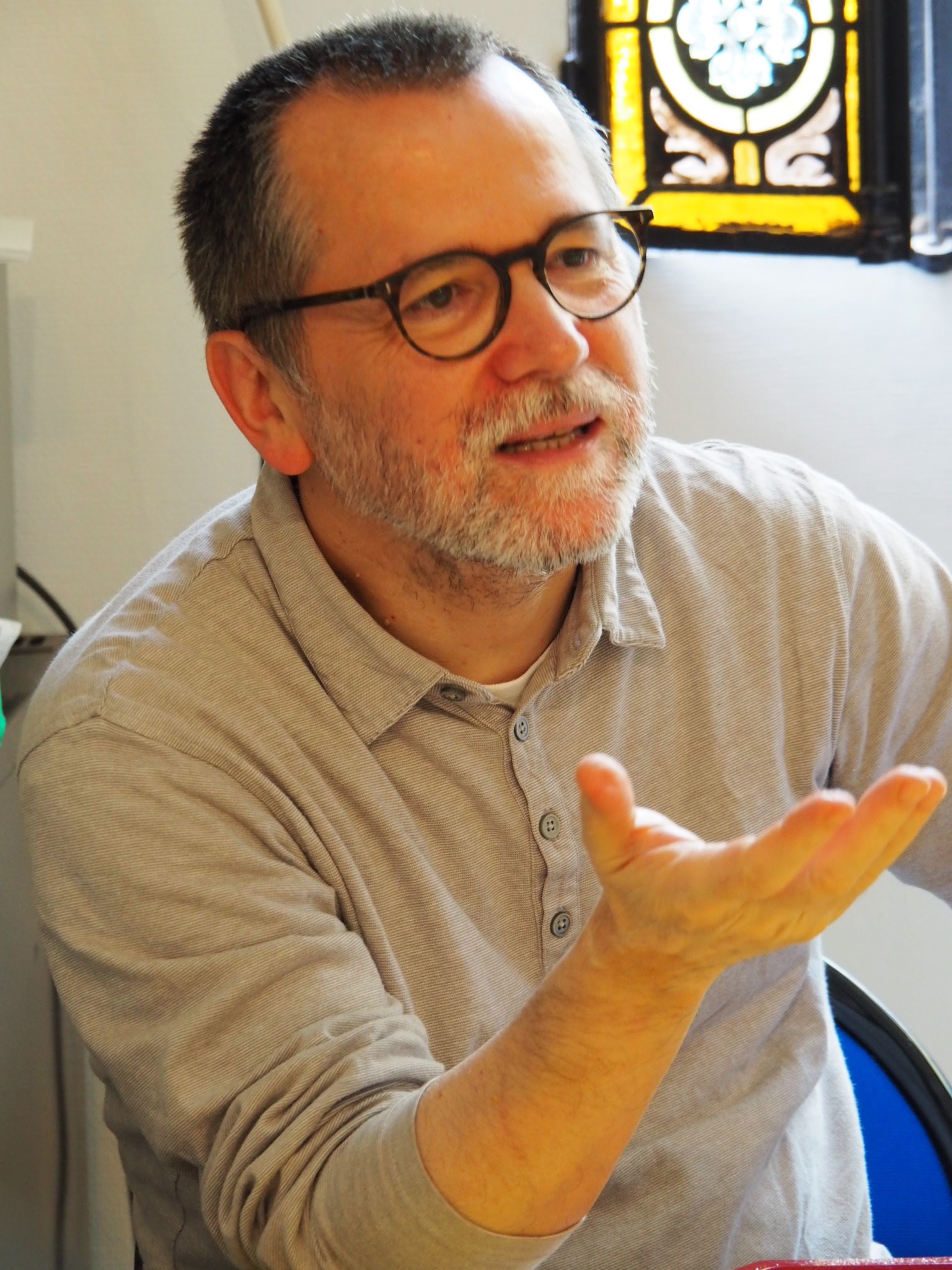 E. Les sacrements : un sens à retrouver
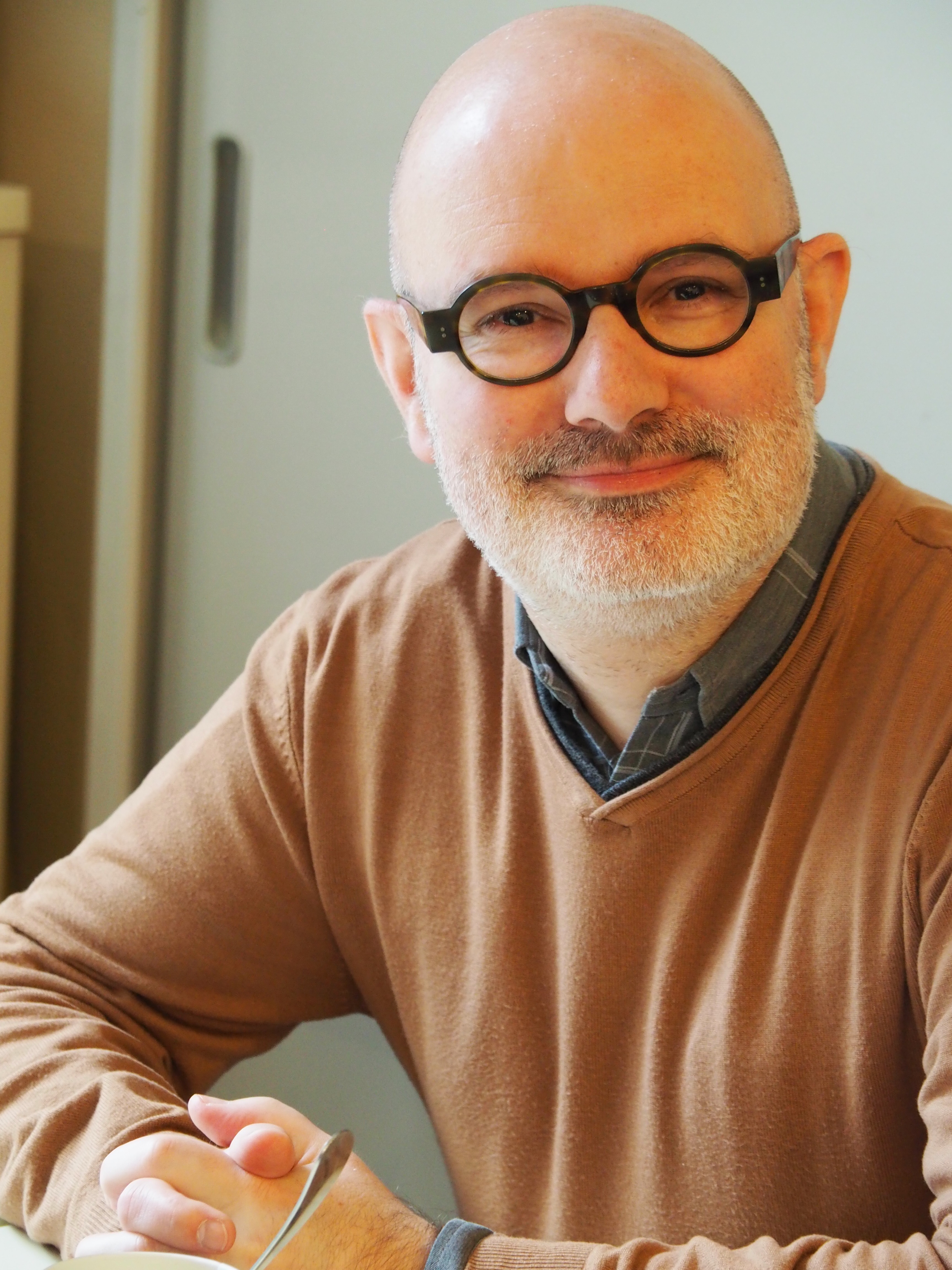 Isaïa Gazzola
F. Comment agir en chrétien 
dans le monde ?
Aude Ragozin
Aude Ragozin
Laurent Lemoine
Vie pratique
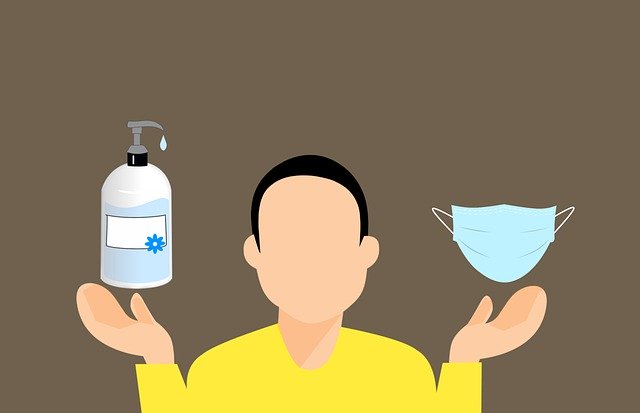 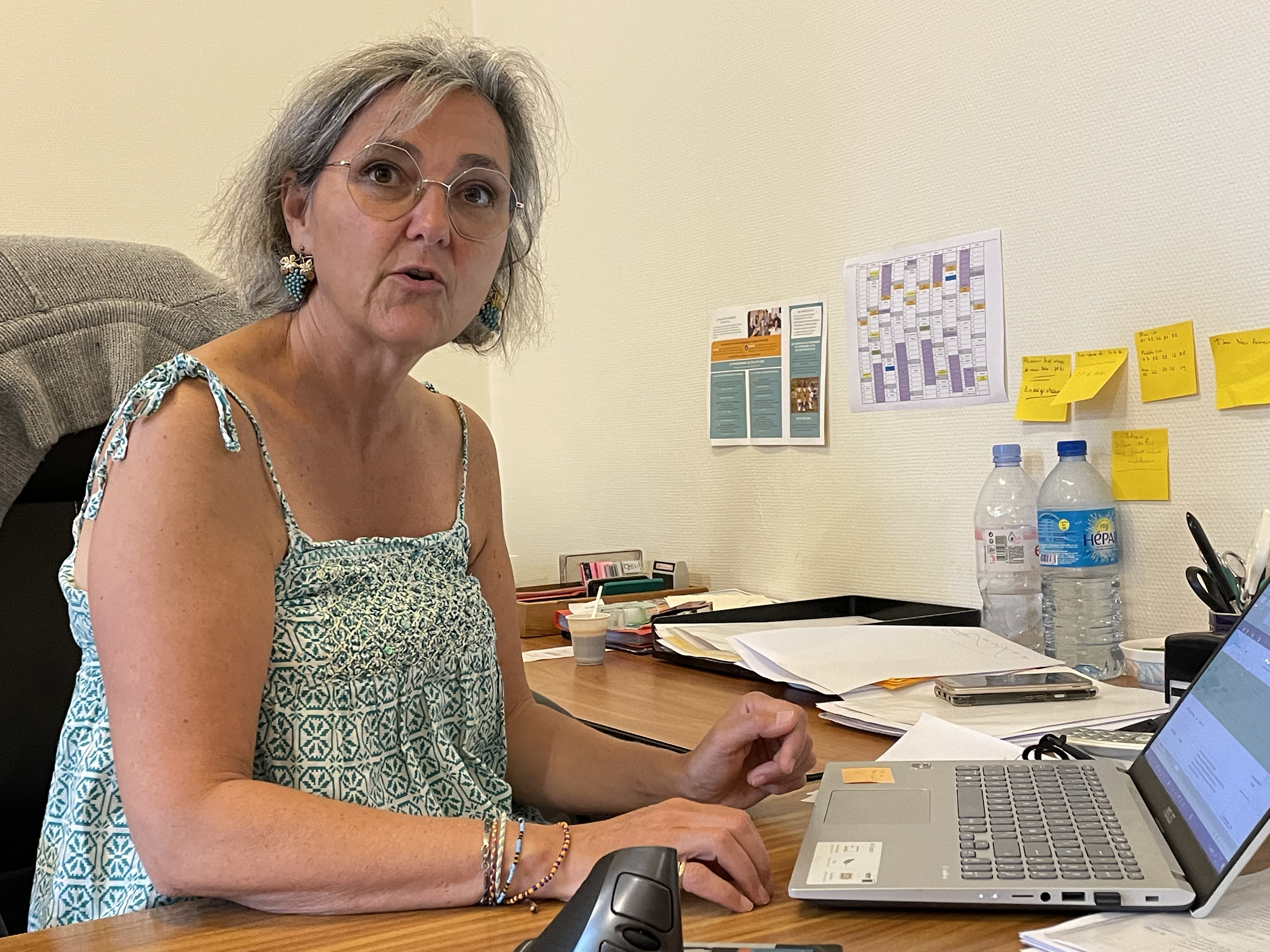 www.lecif.fr
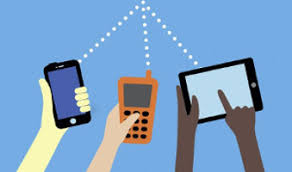 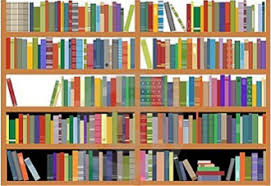 Bibliothèque de cours sur le site internet
•	Aller sur le site internet www.lecif.fr

•	Choisir l’onglet : S’inscrire

•	Choisir ensuite : Mon compte

•	Puis cliquer sur Bibliothèque de cours qui se trouve en haut de page 

•	Cliquer sur Année 2021 2022

•	Choisir votre forfait et votre cours ou année

•	Rentrer le mot de passe adapté à votre inscription
Choisir l’onglet : S’inscrire
Choisir ensuite : Mon compte
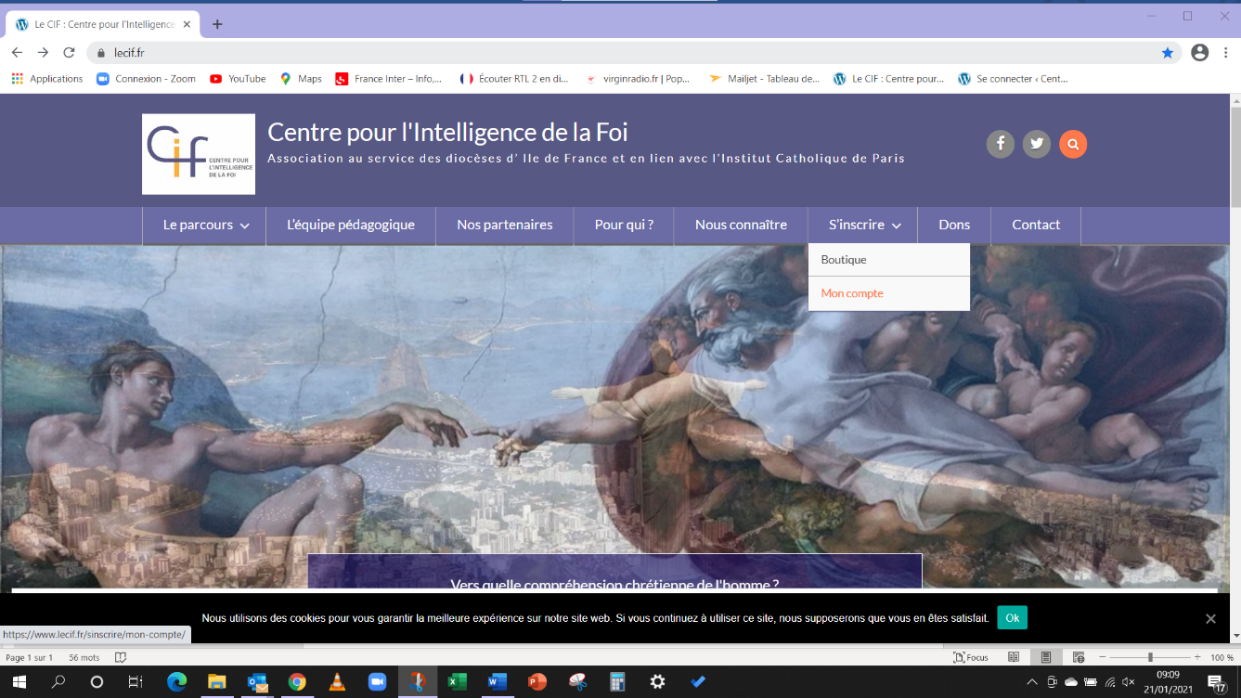 Cliquer sur Bibliothèque de cours qui se trouve en haut de la page sous « Mon compte »
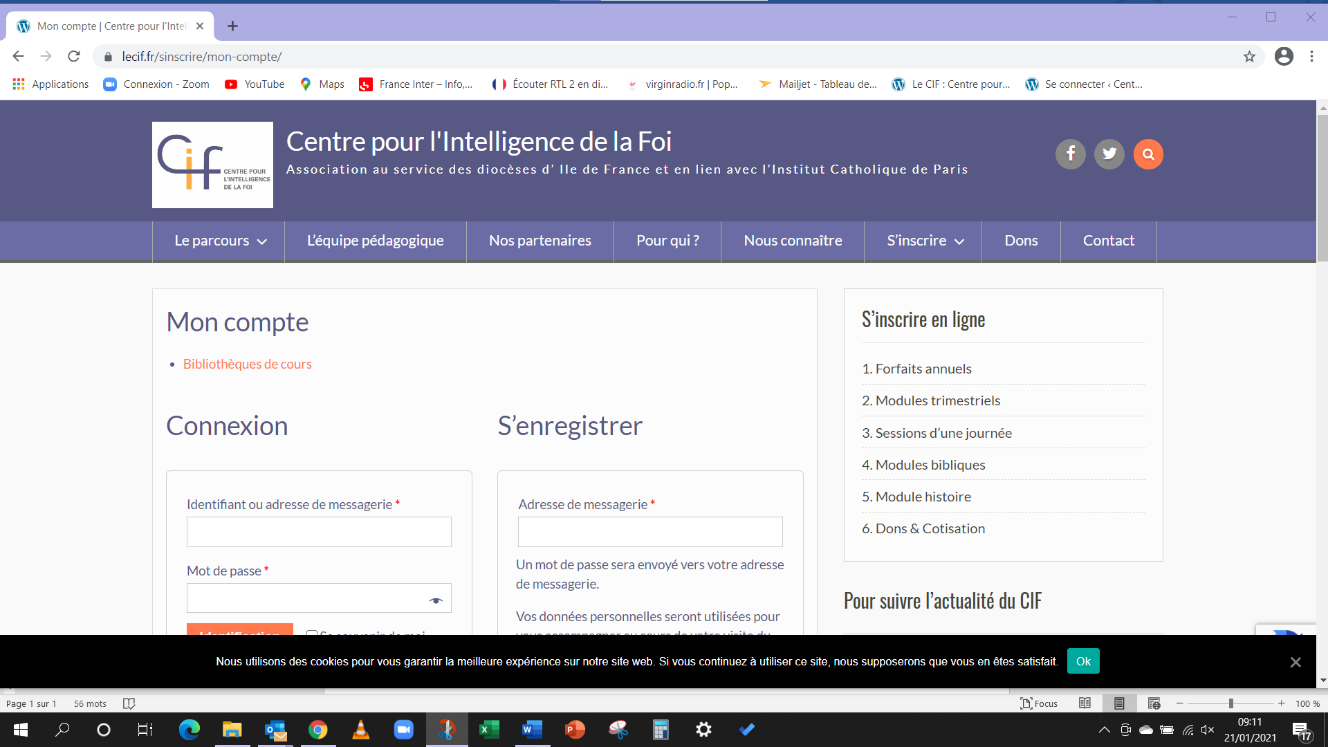 Cliquer sur Année 2021-2022
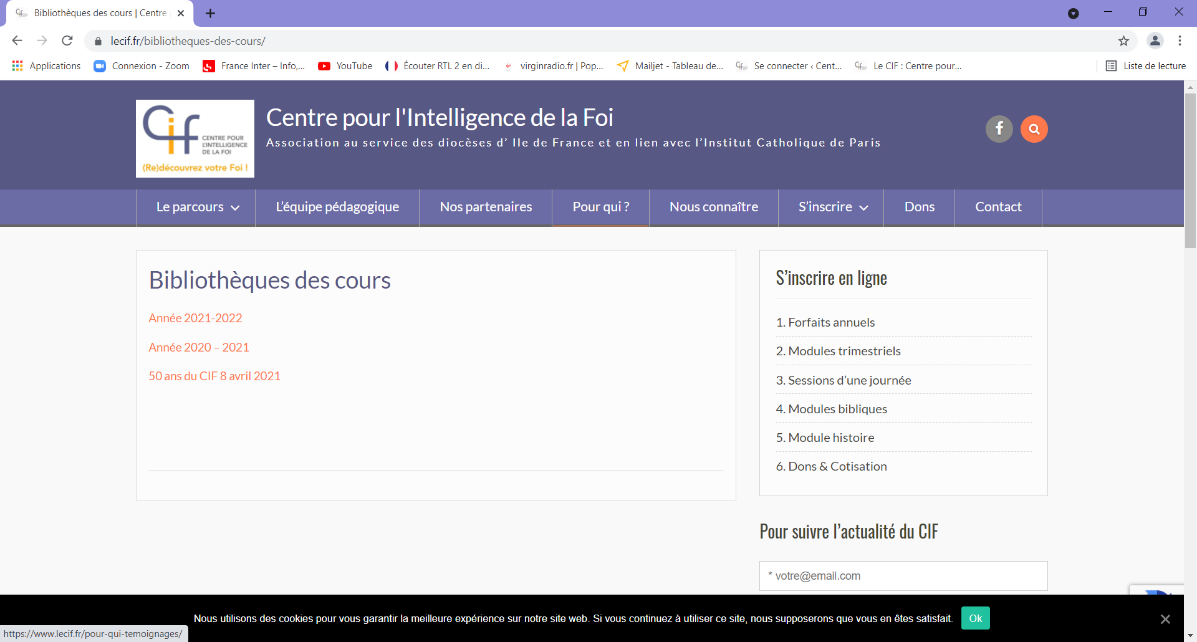 Choisir votre forfait et votre cours ou année
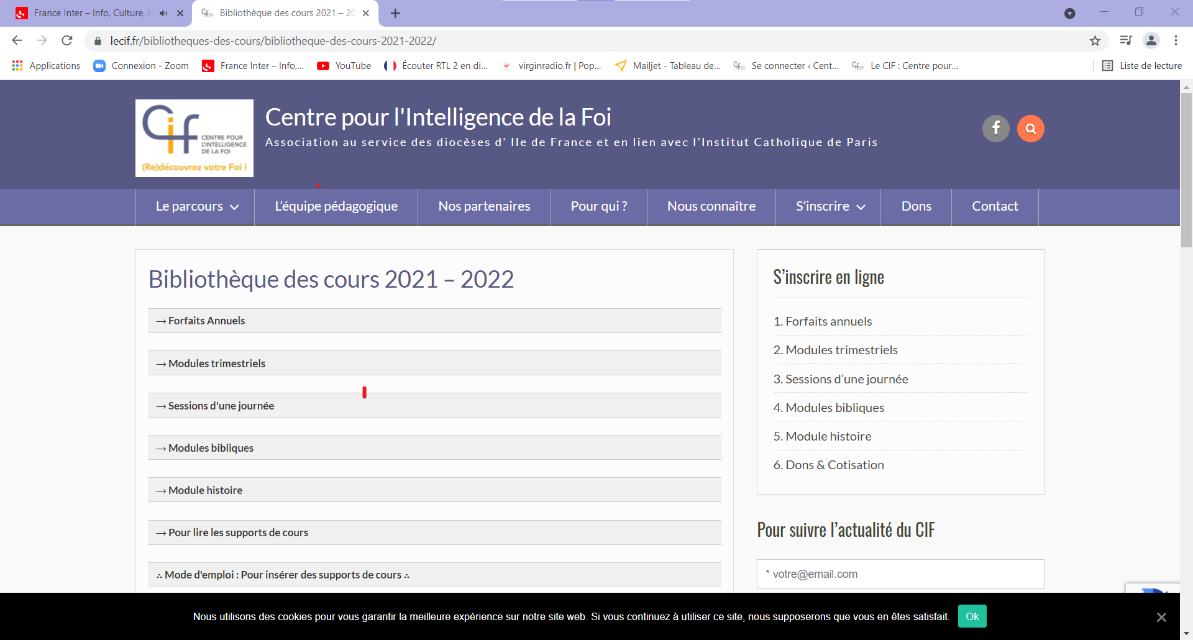 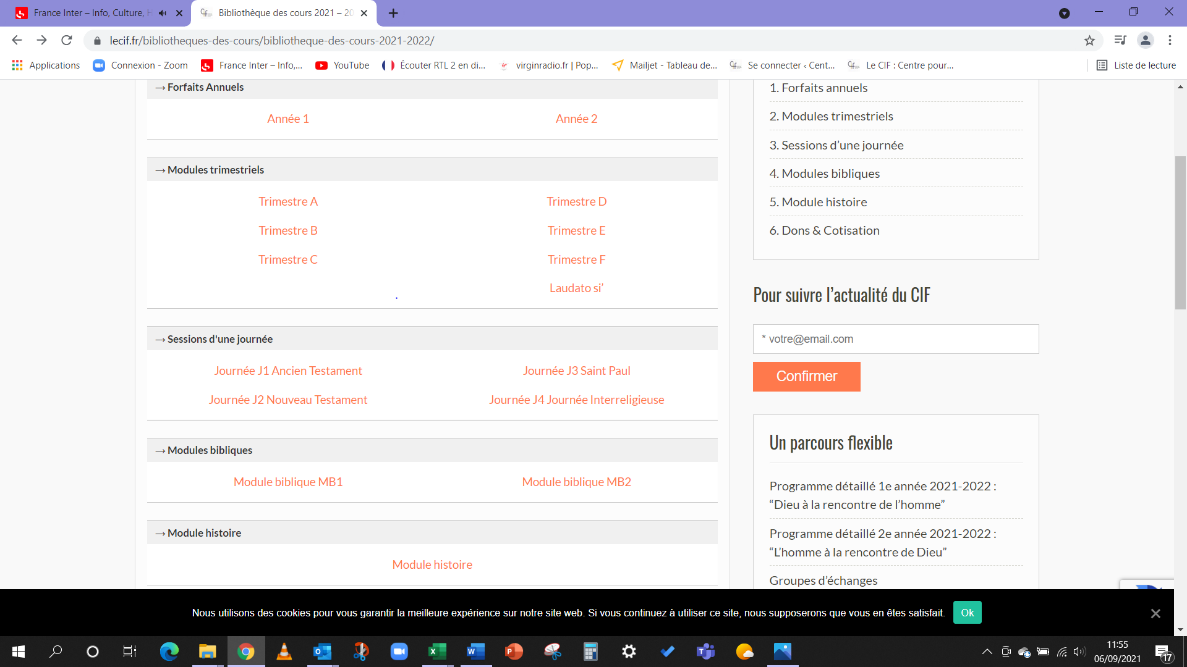 Rentrer le mot de passe adapté à votre inscription
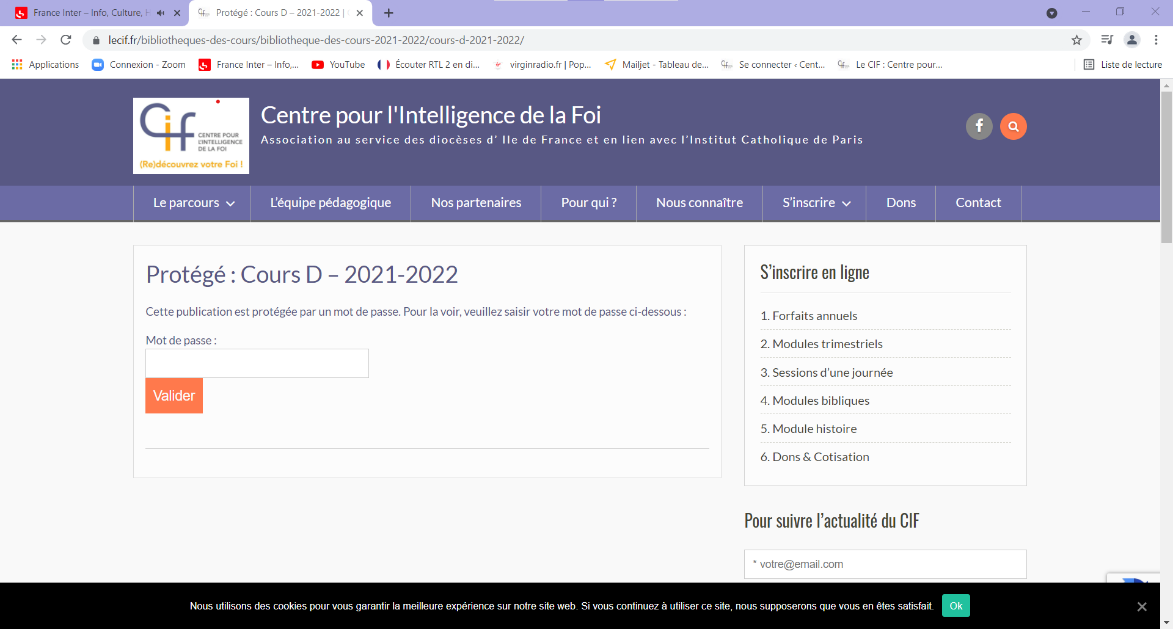 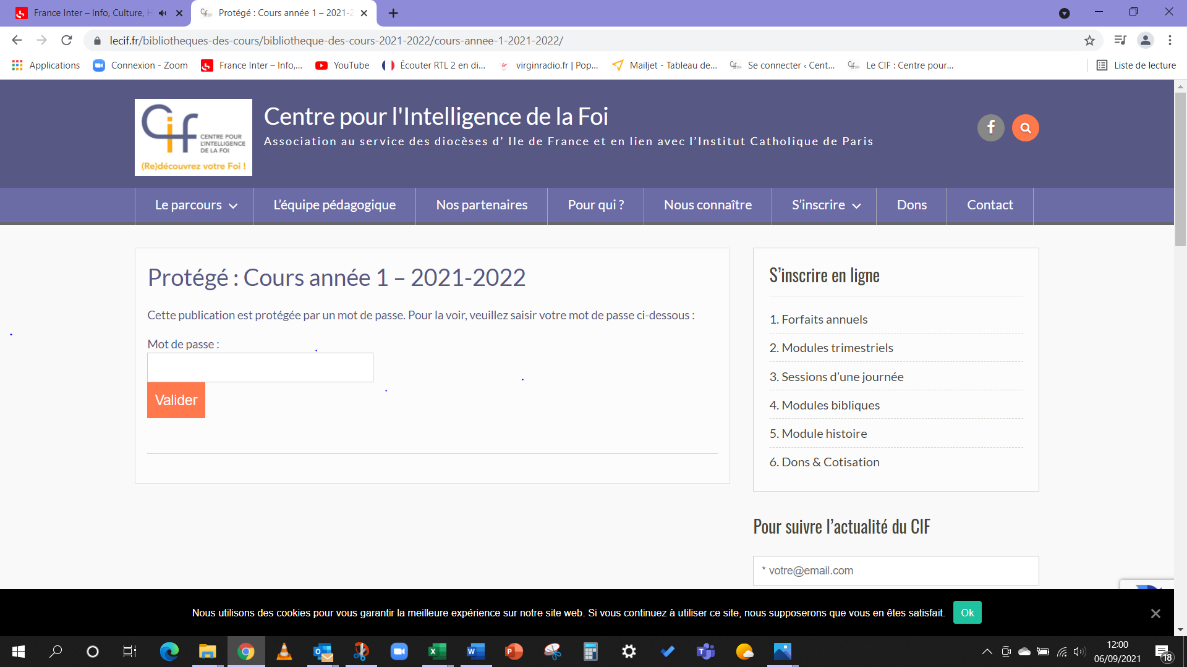 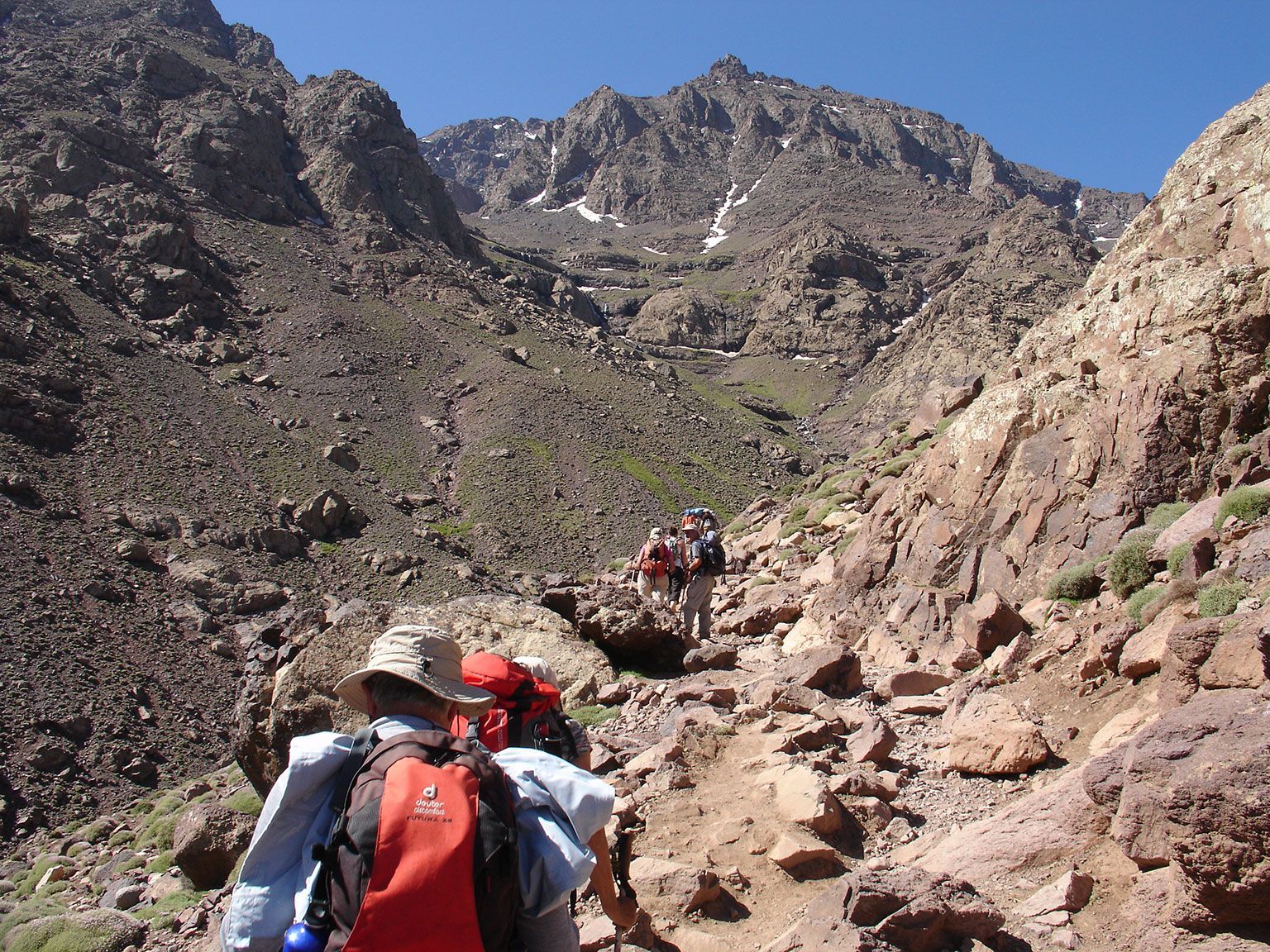 EN ROUTE !